Урок –викторина «Басни И.А. Крылова.
Подготовила учитель  начальных классов
 Крючкова Надежда Валерьевна.
ГБОУ ЦО № 953
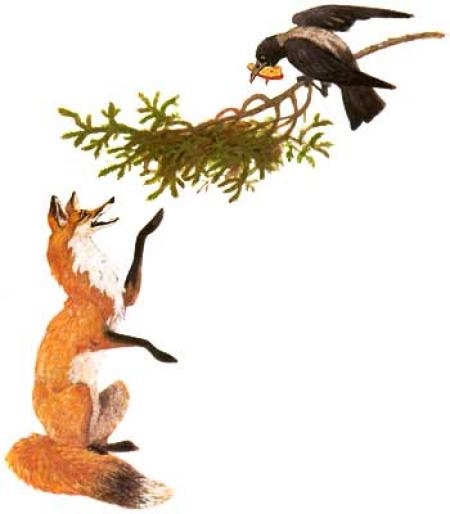 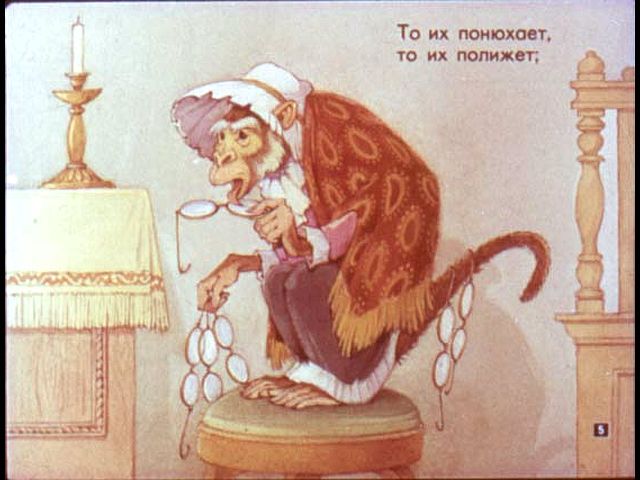 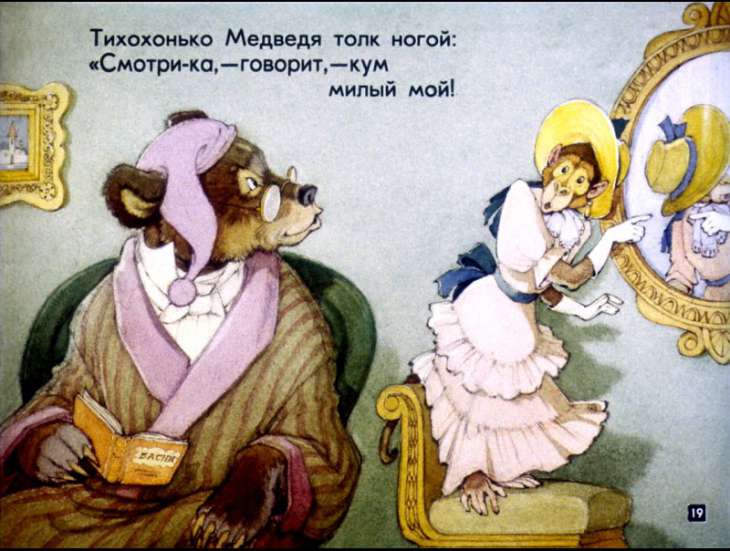 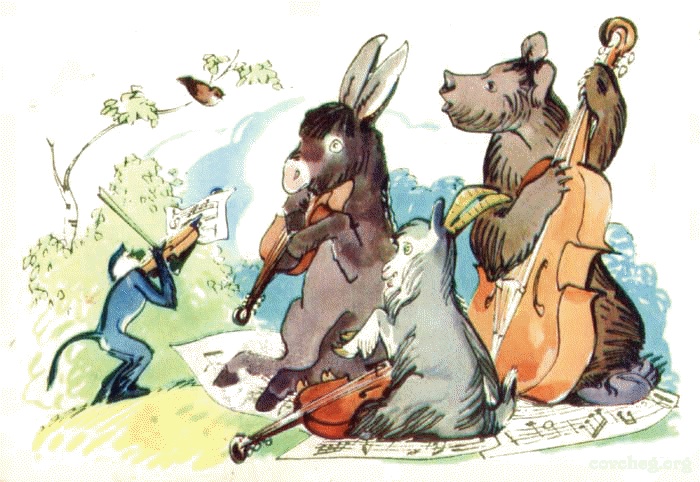 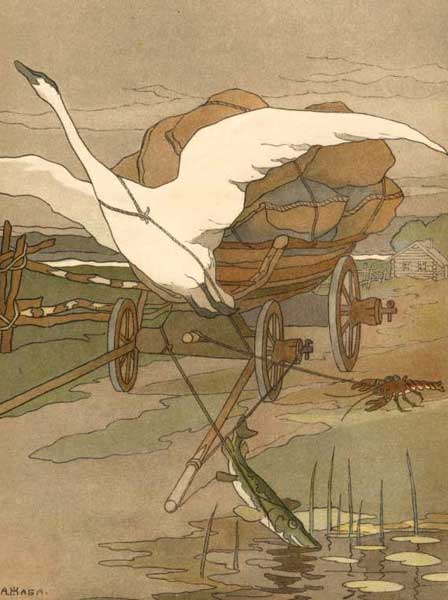 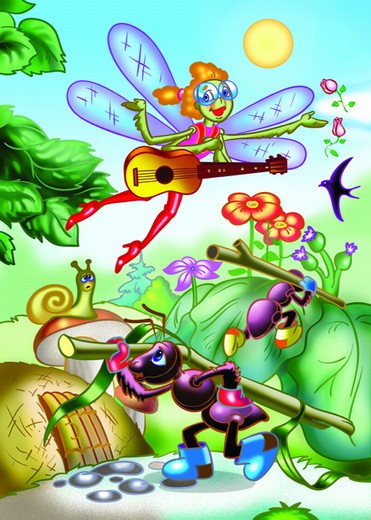 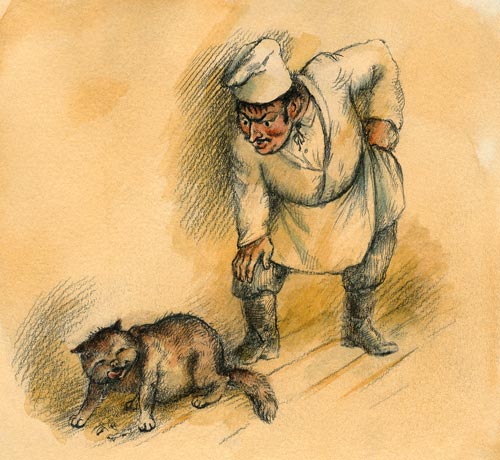 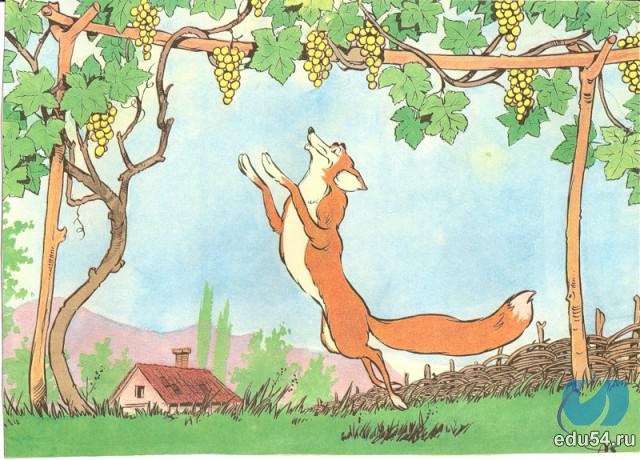 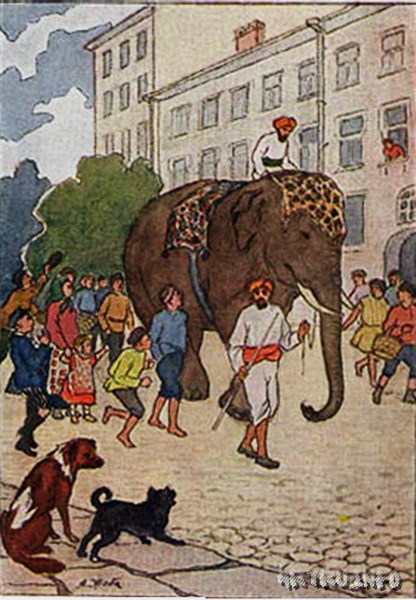 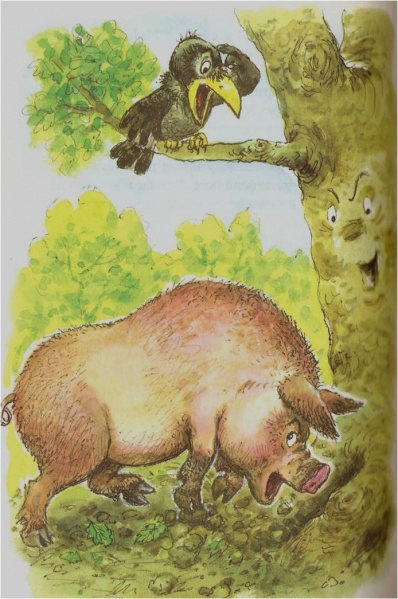 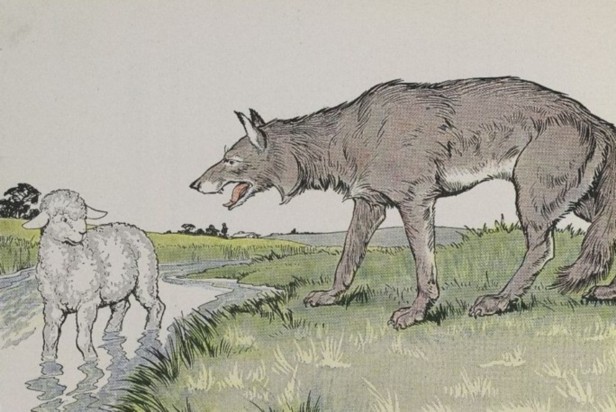 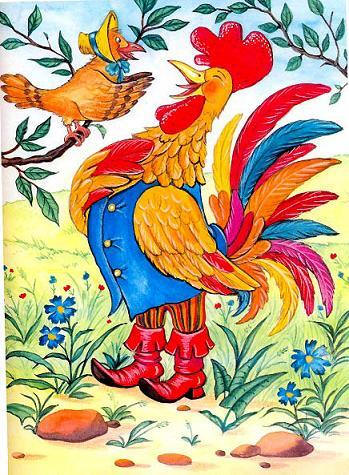 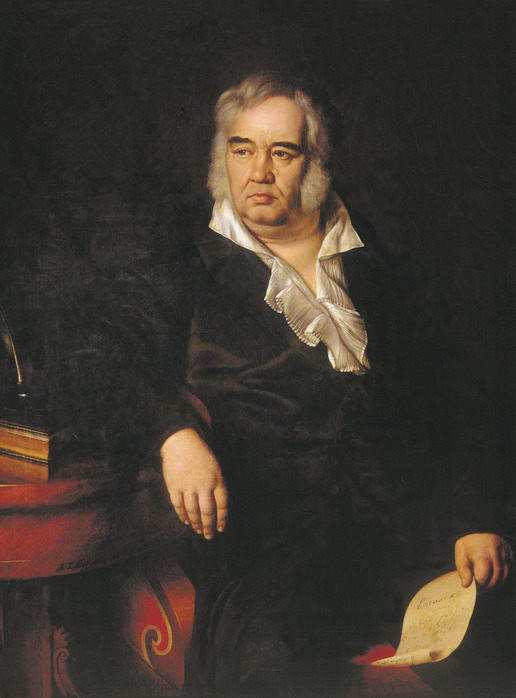